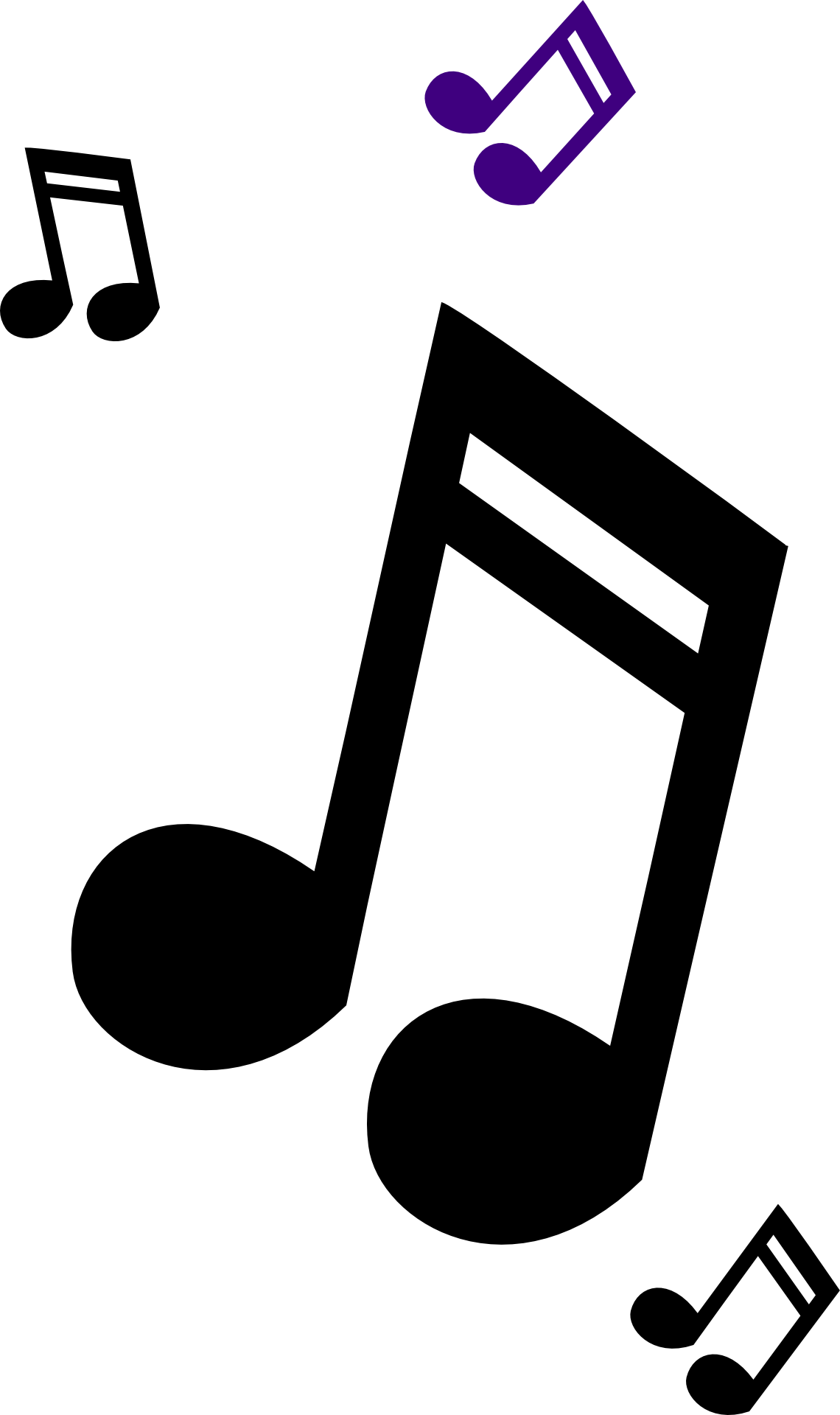 English Music Check Sheet
Name: ___________________________
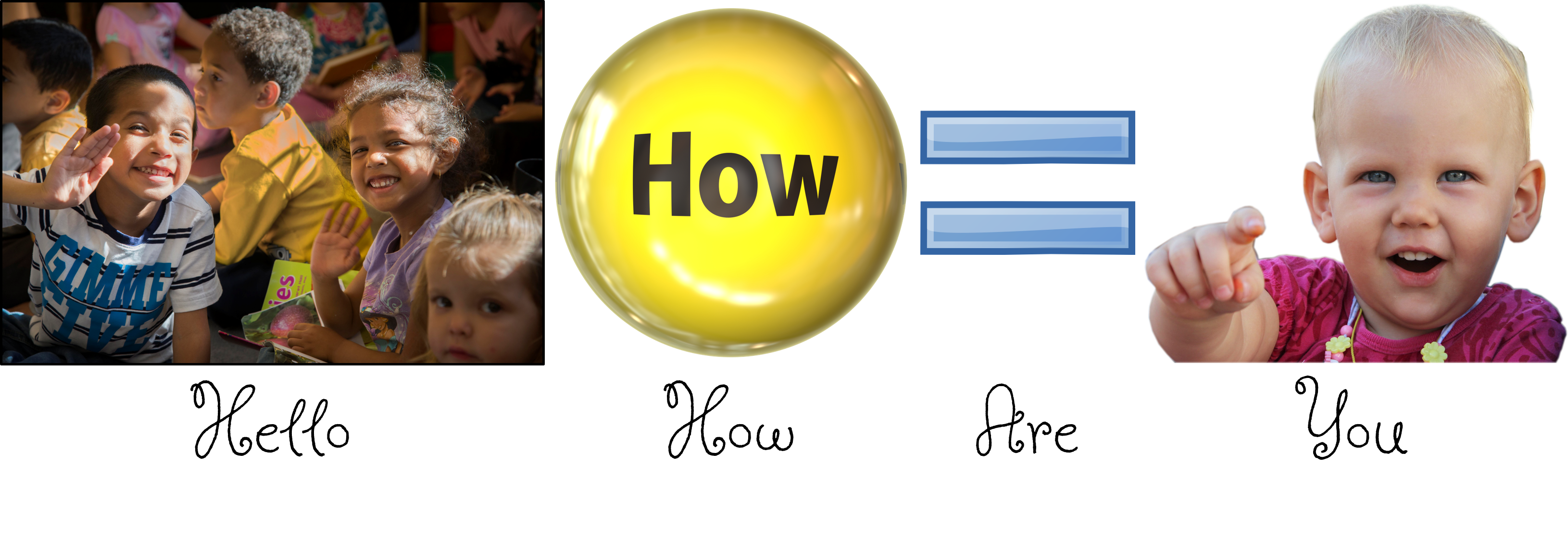 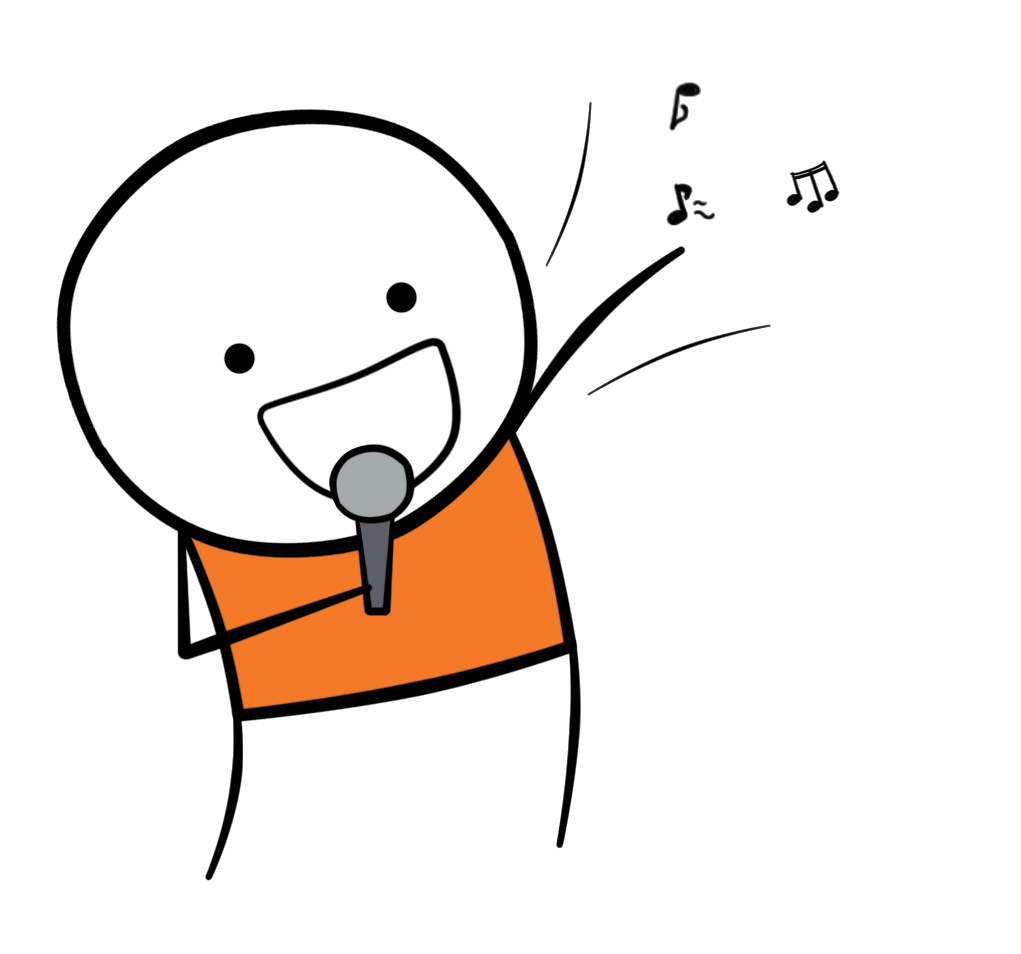 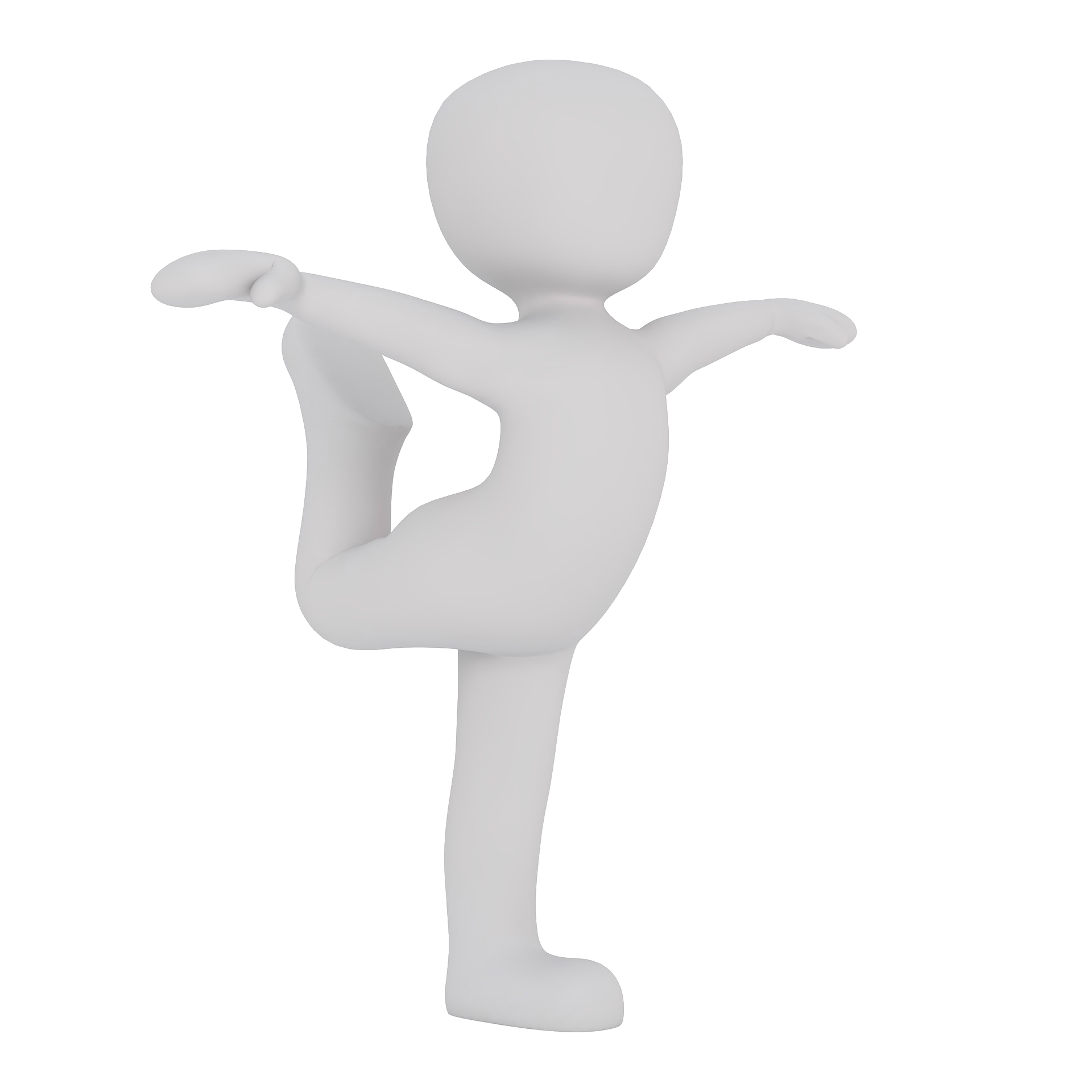 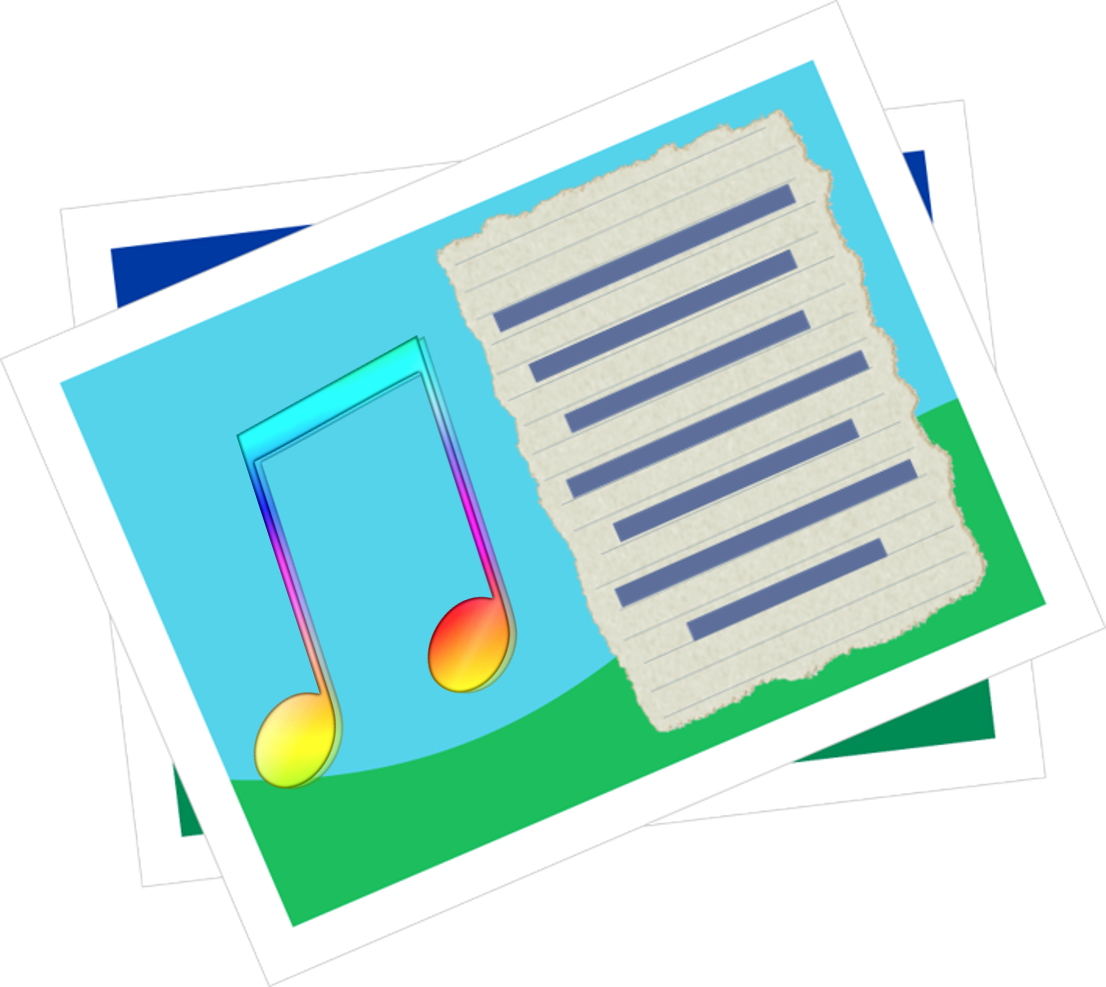 PictureLyrics
Sing
Actions
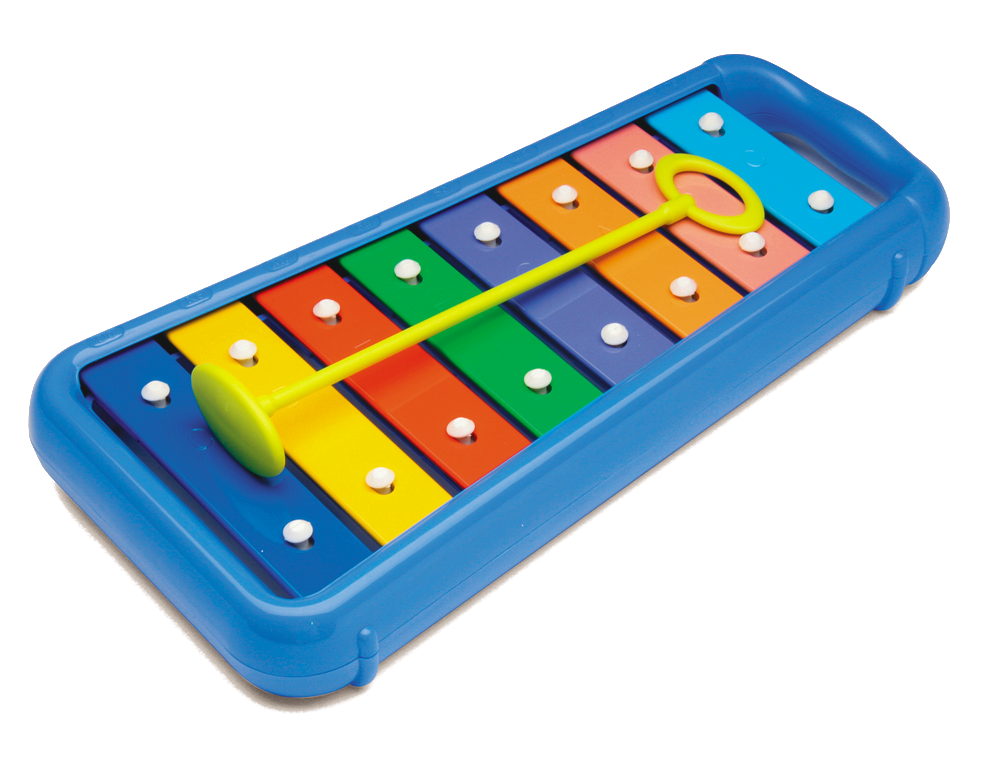 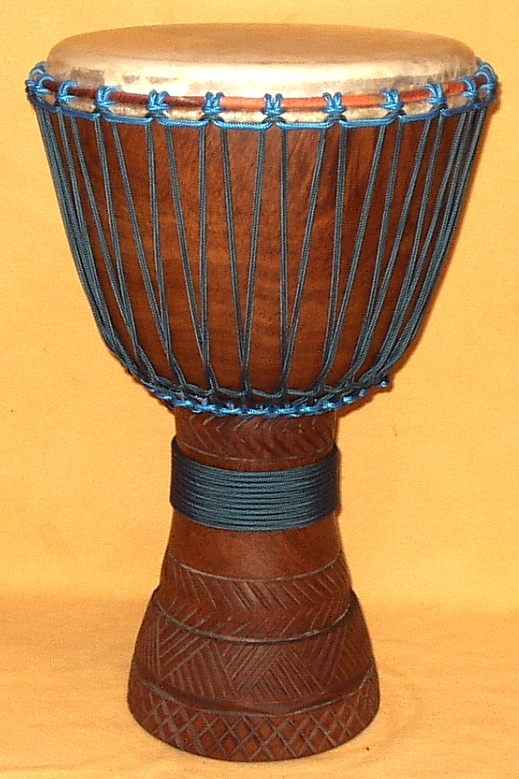 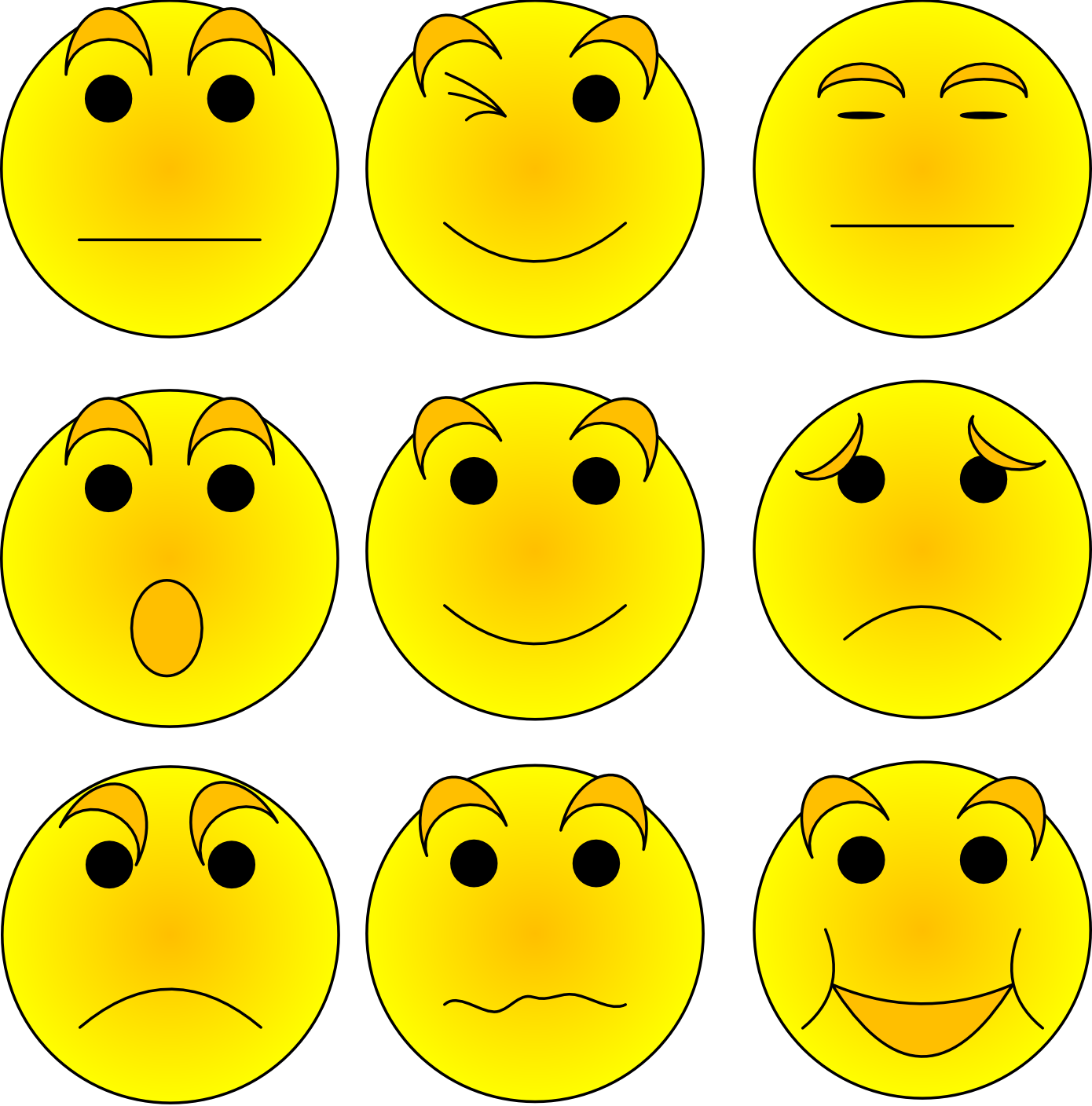 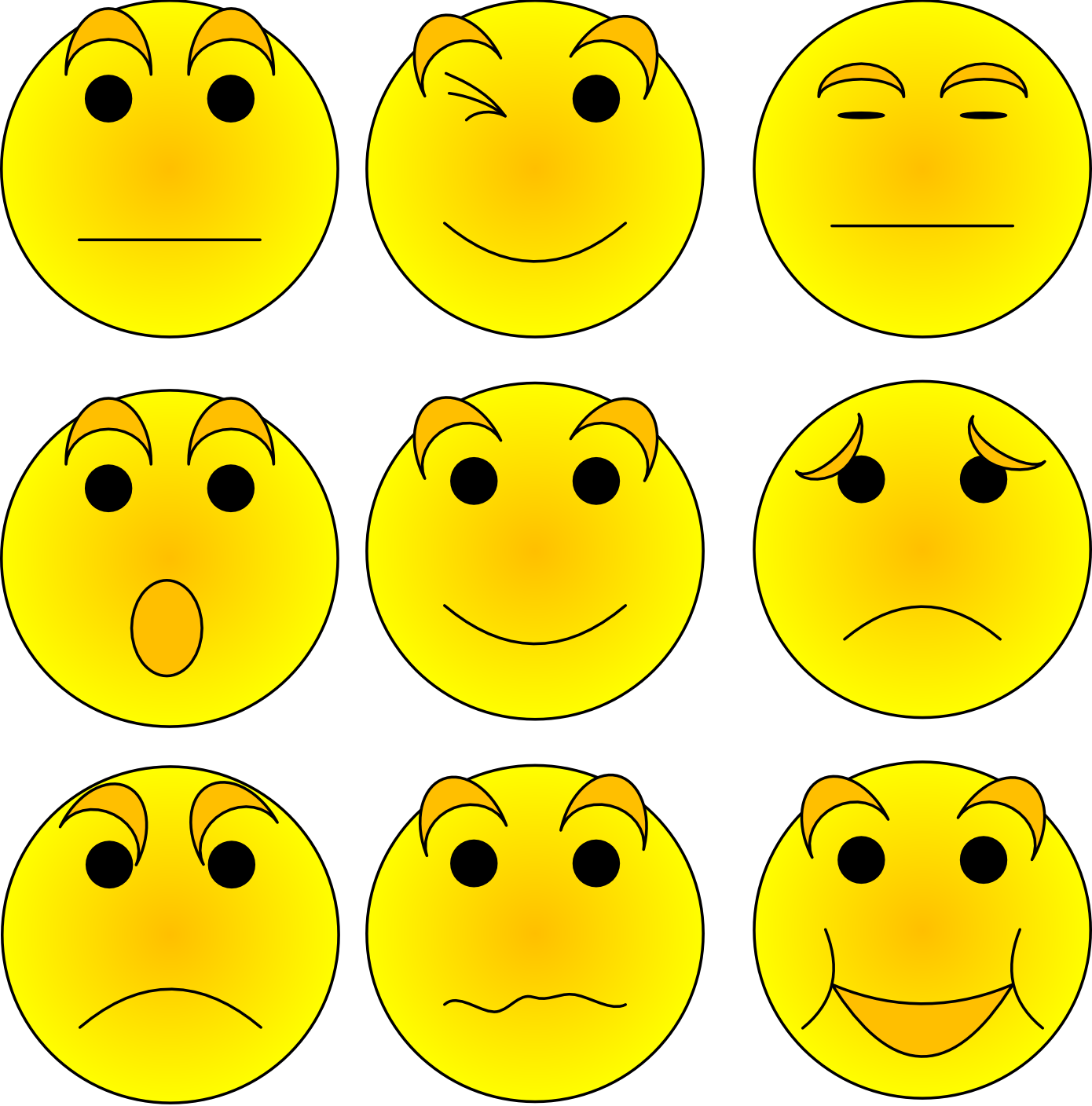 K1
K2
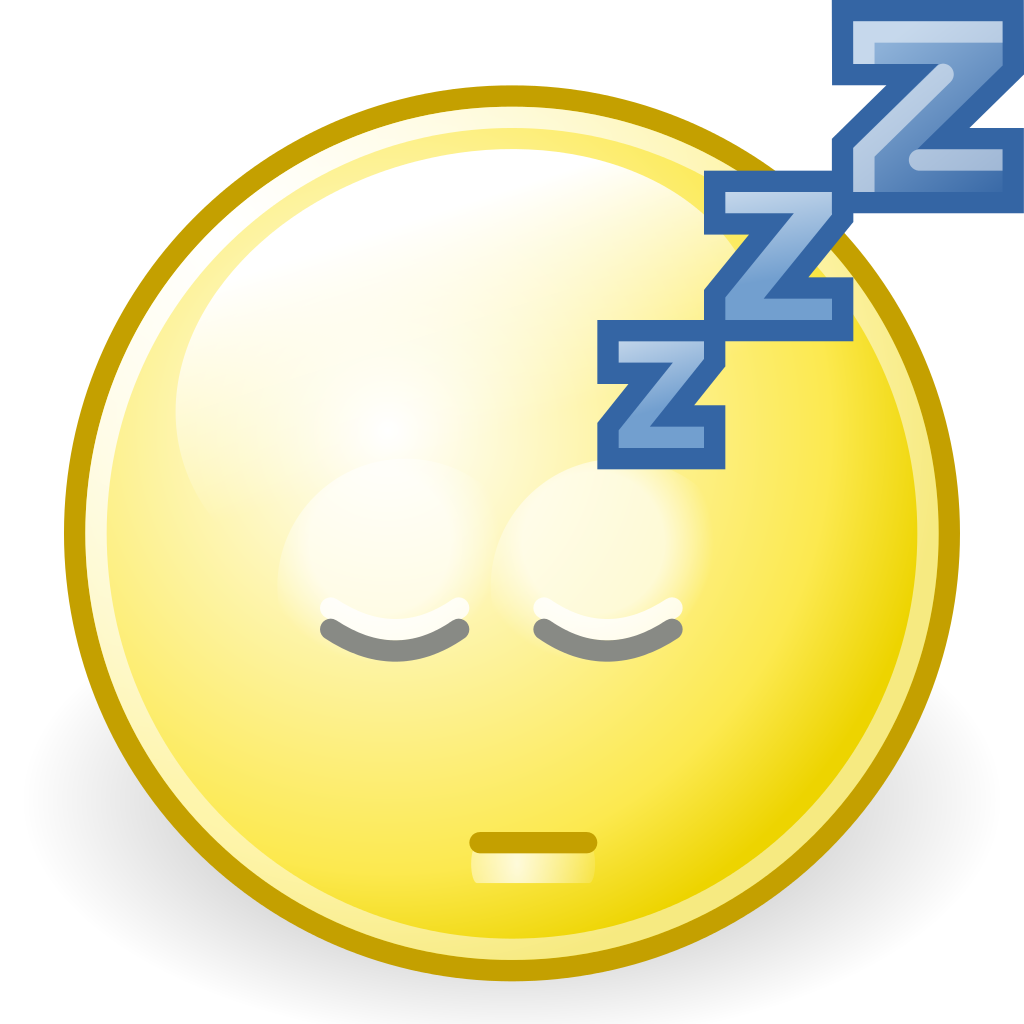 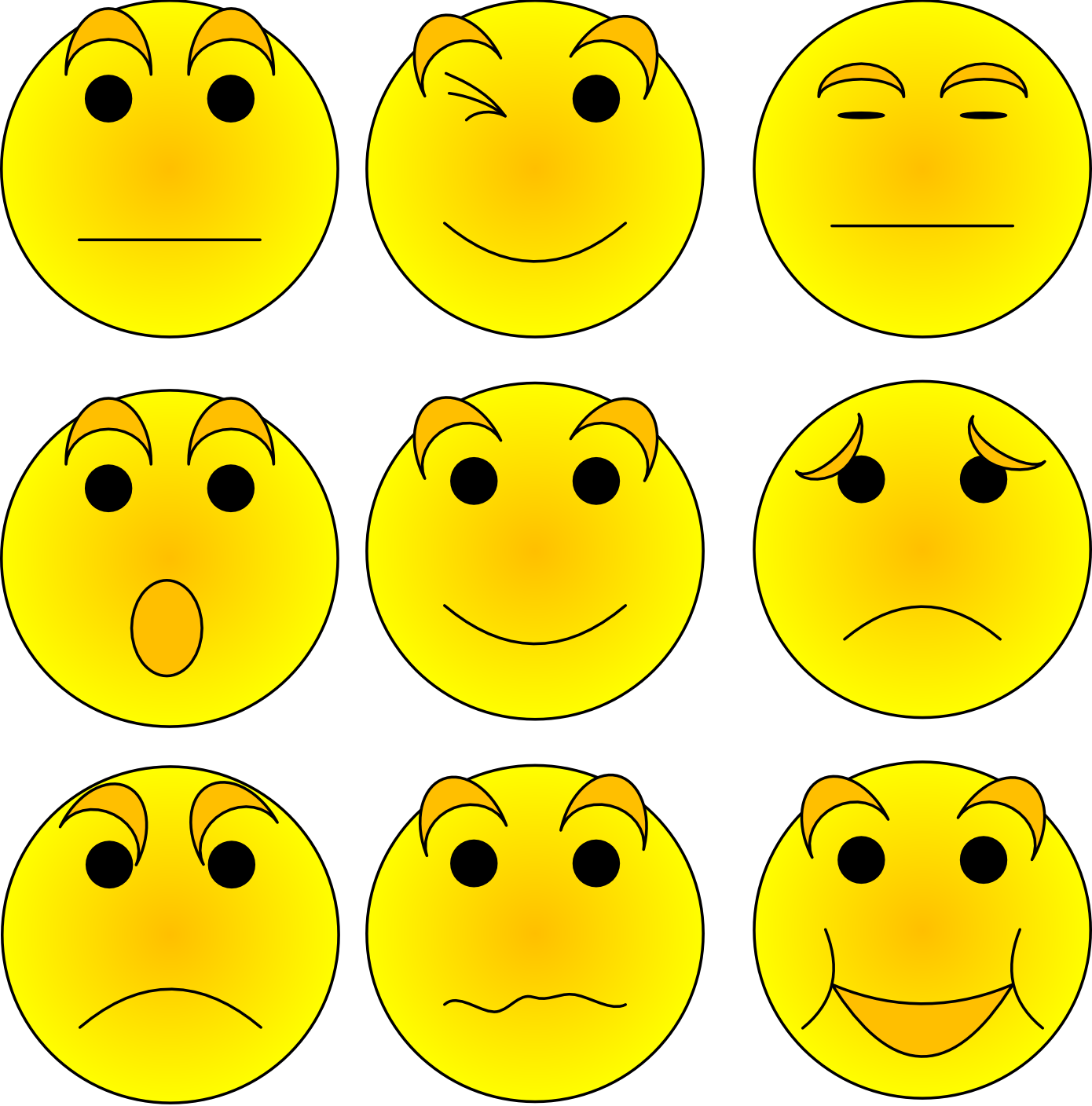 K3
Vocabulary
Glockenspiel
Drum
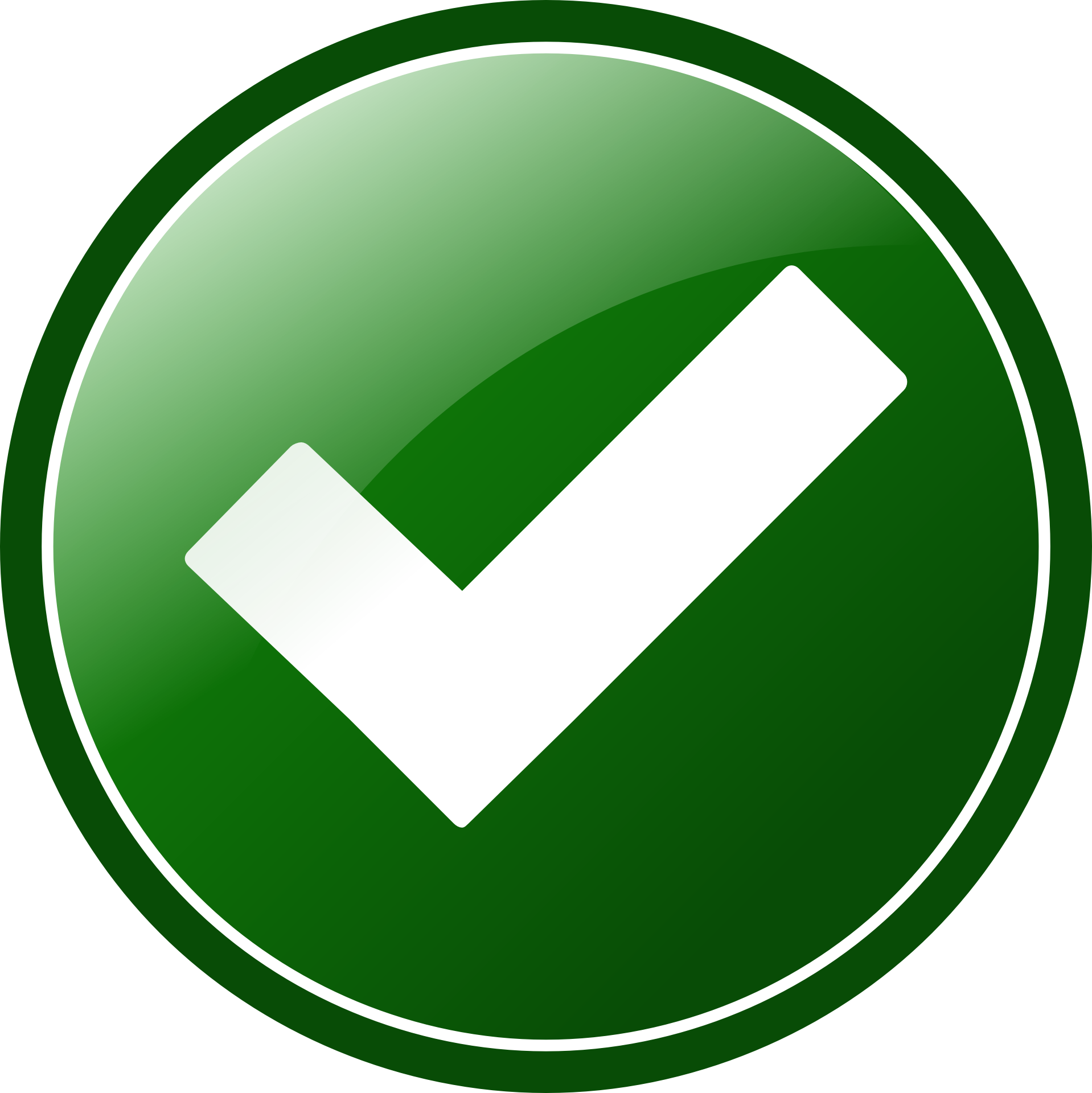 All Clear
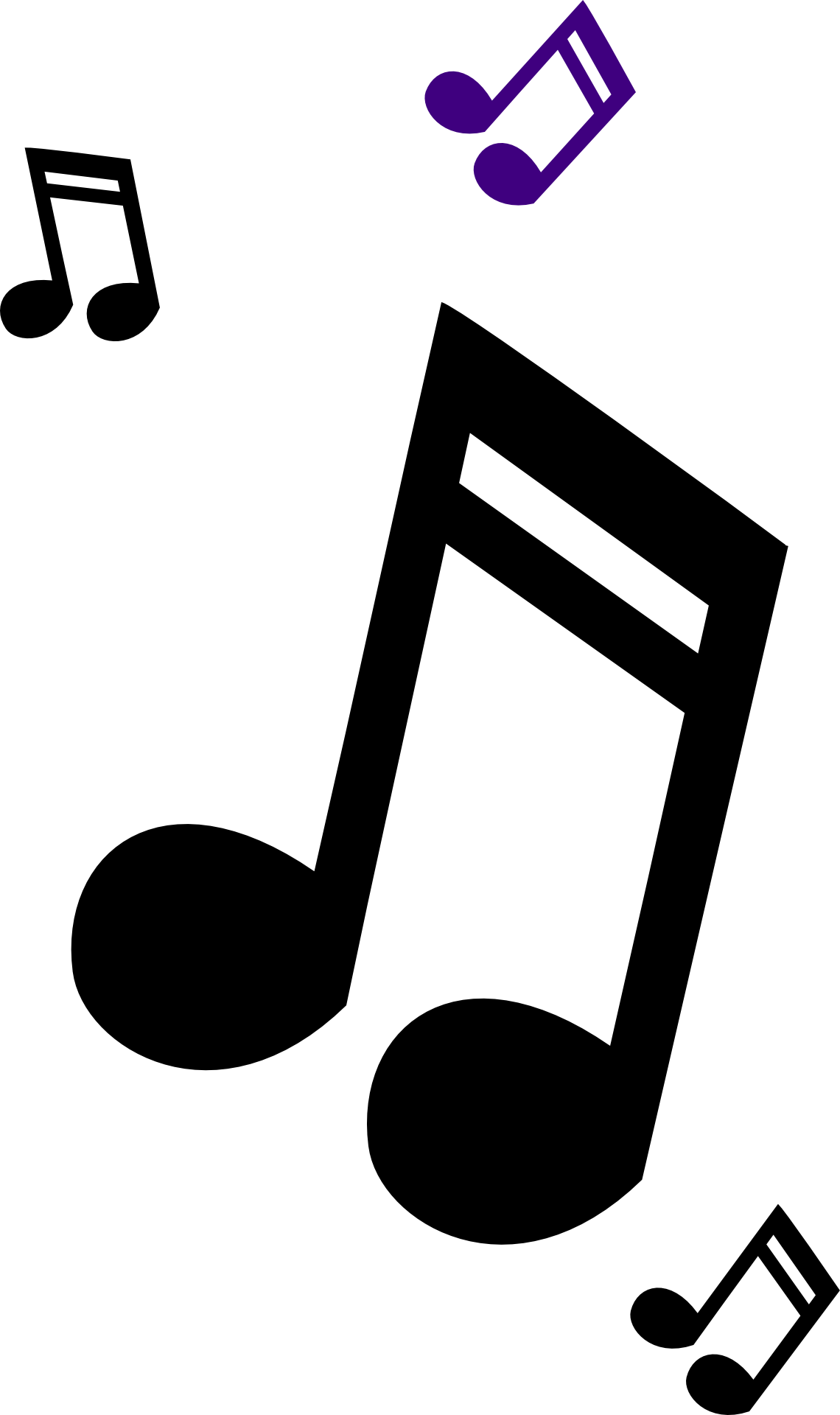 English Music Check Sheet
Name: ___________________________
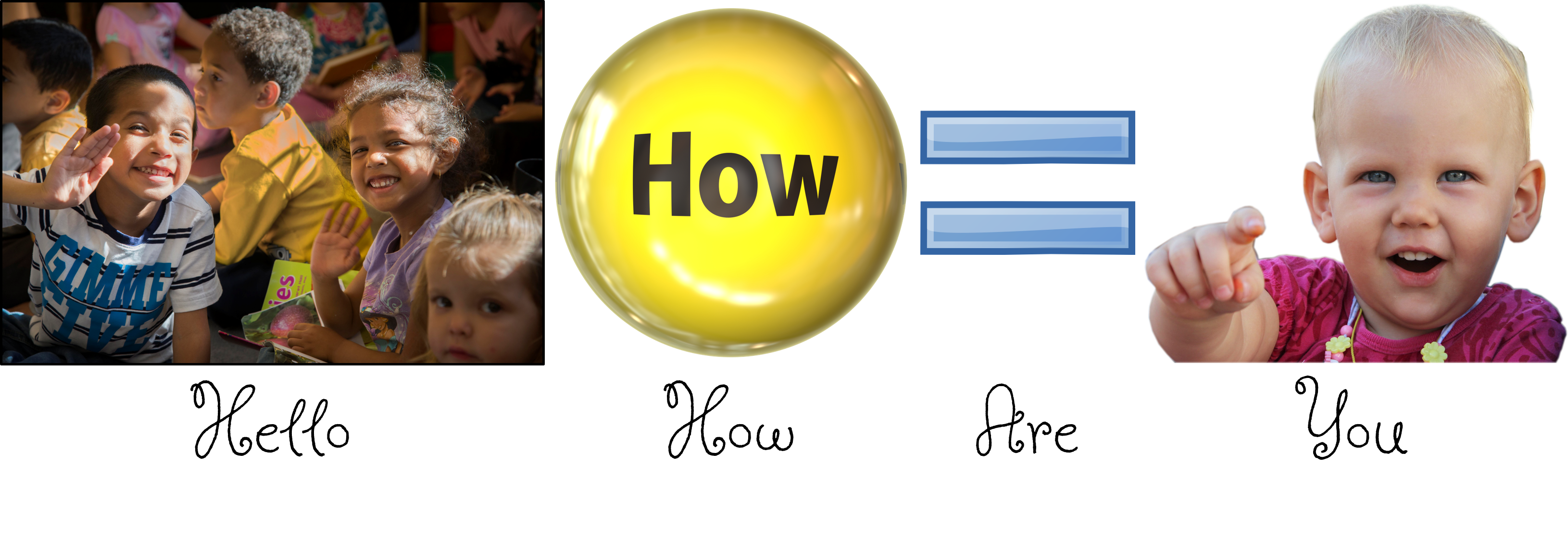 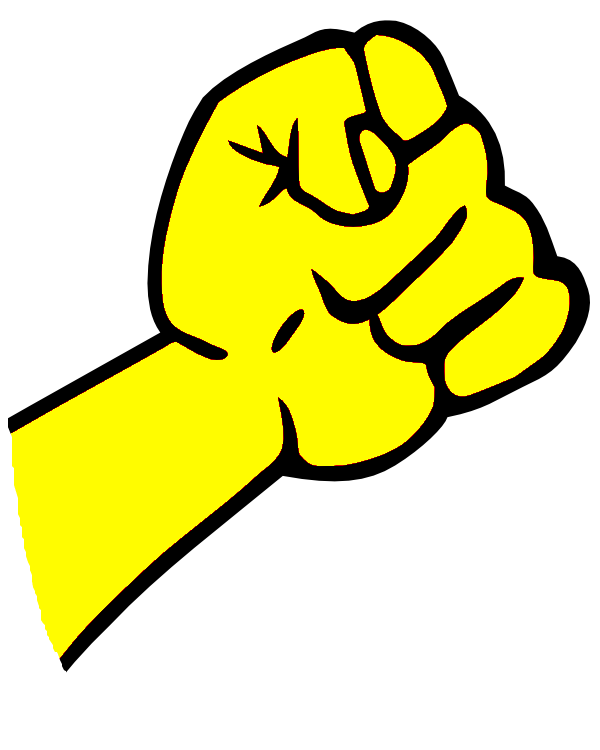 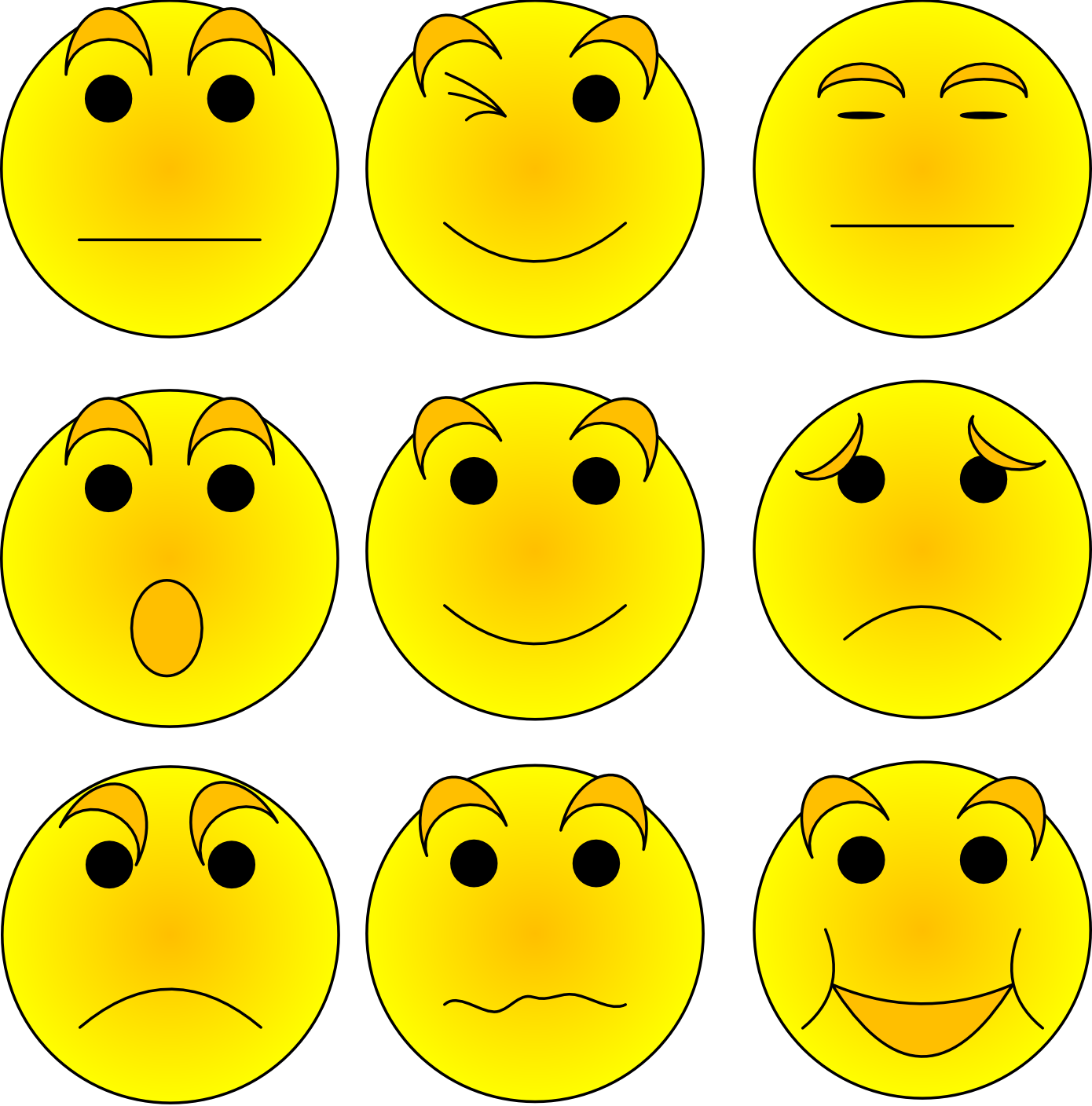 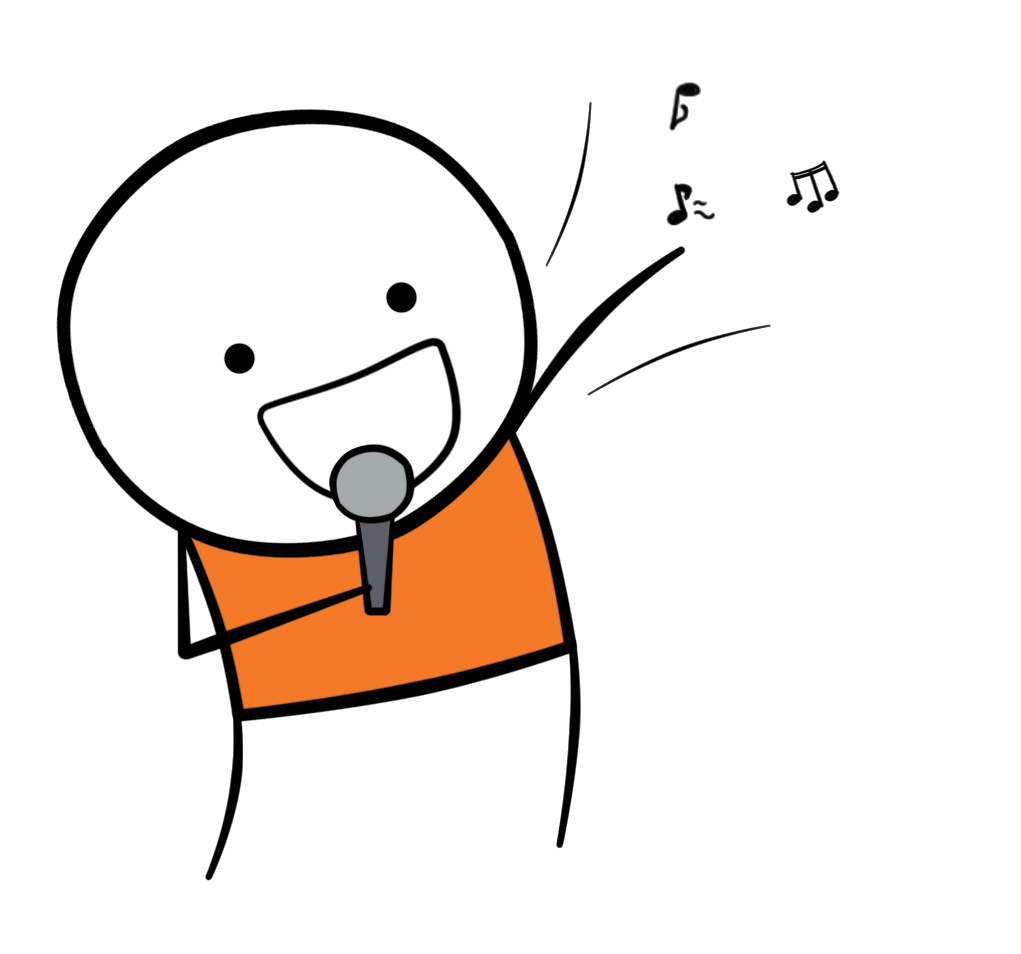 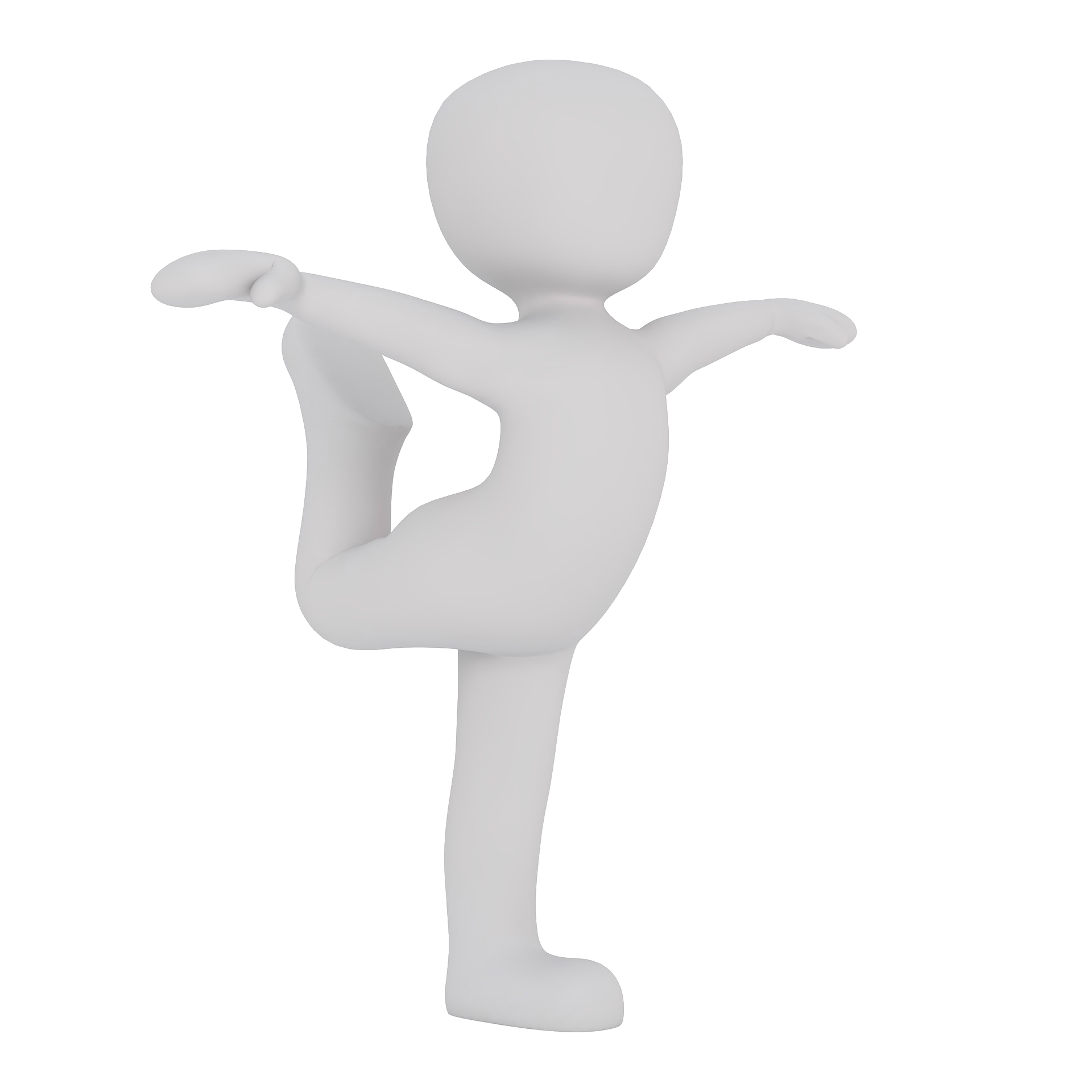 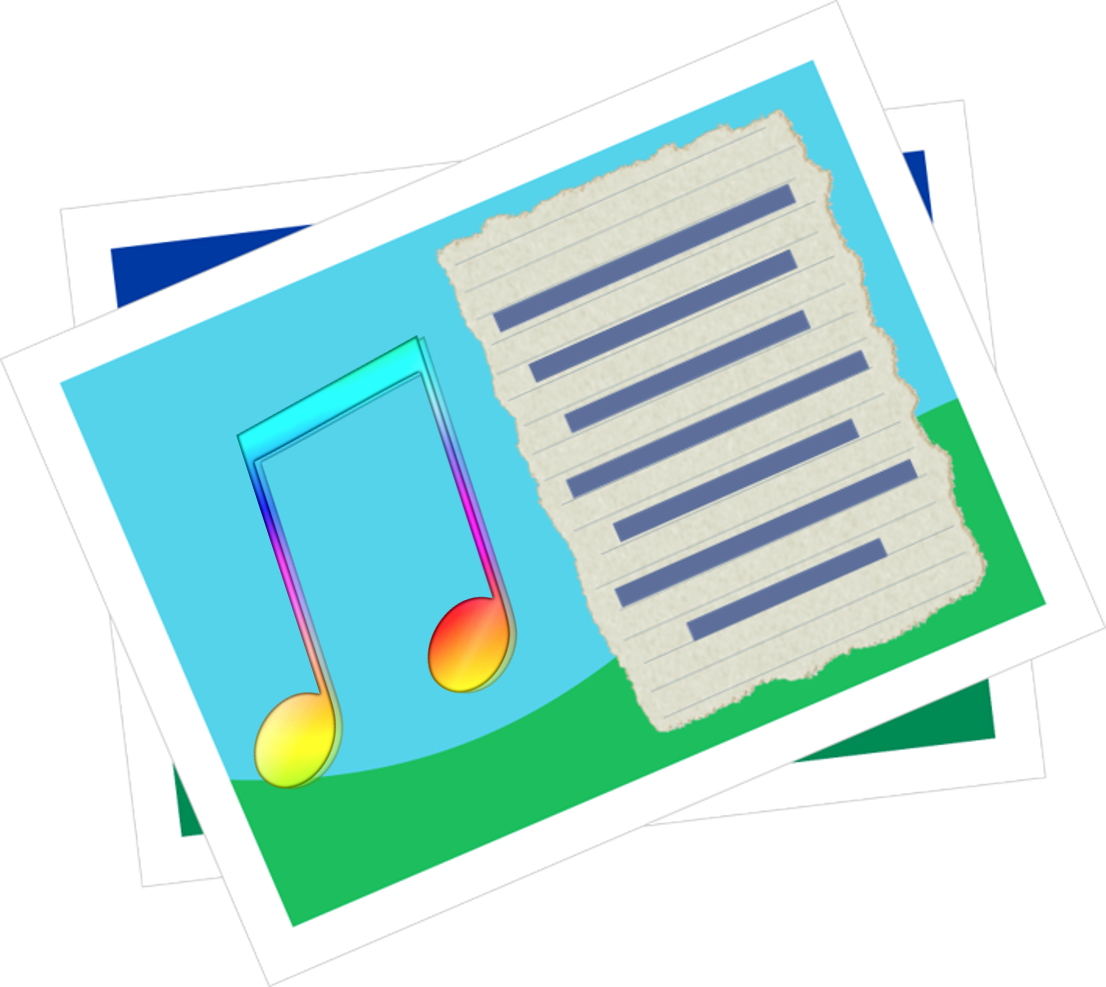 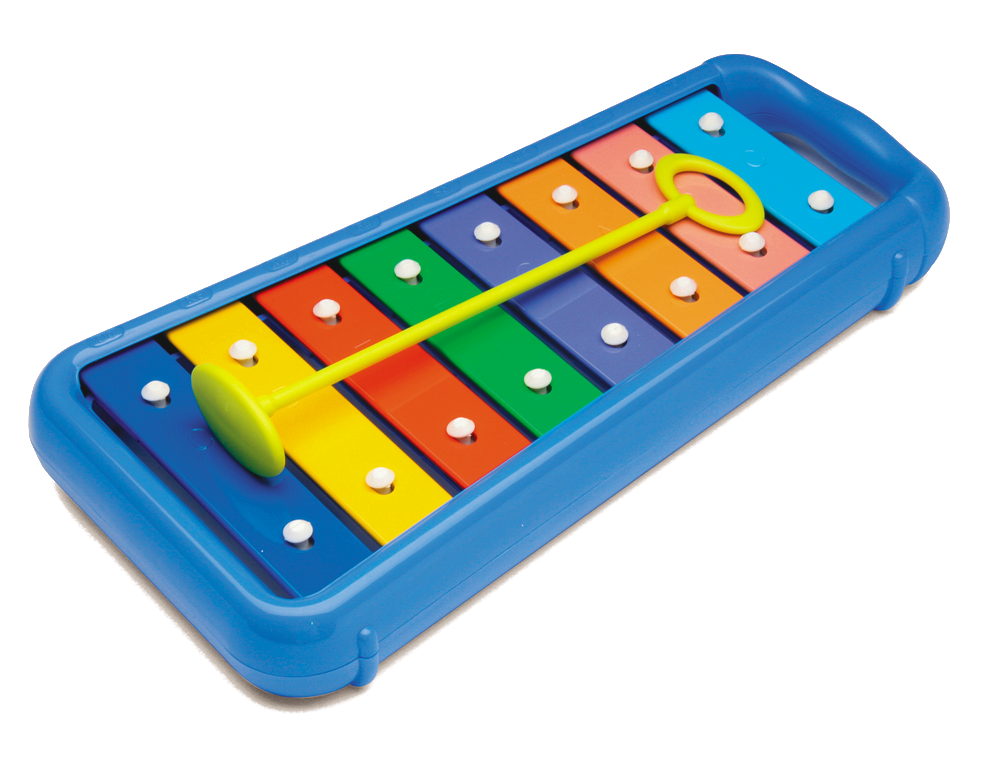 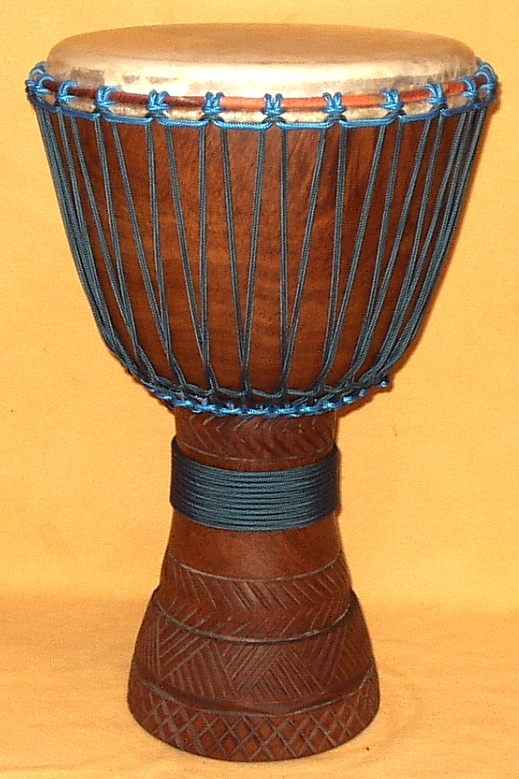 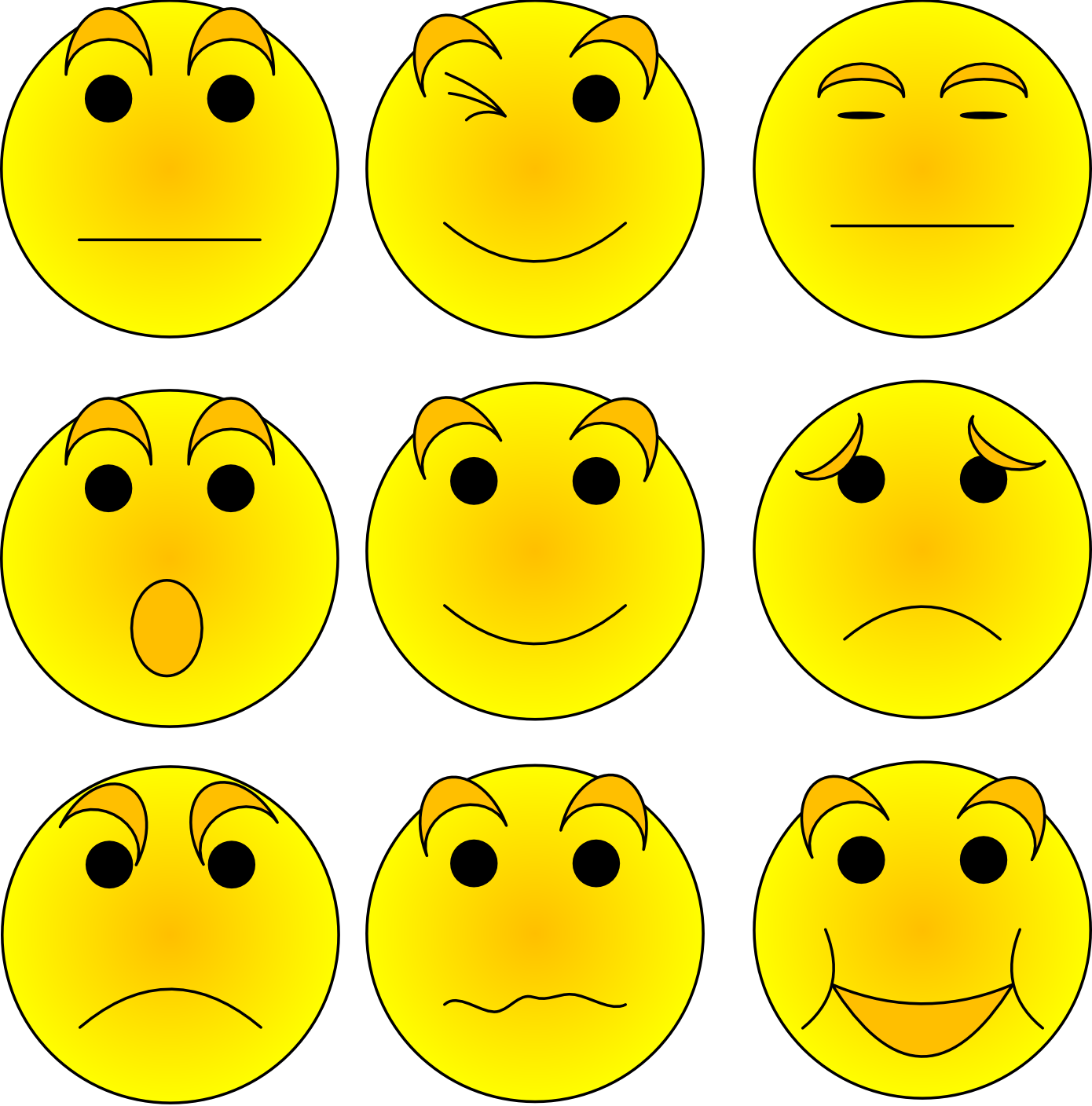 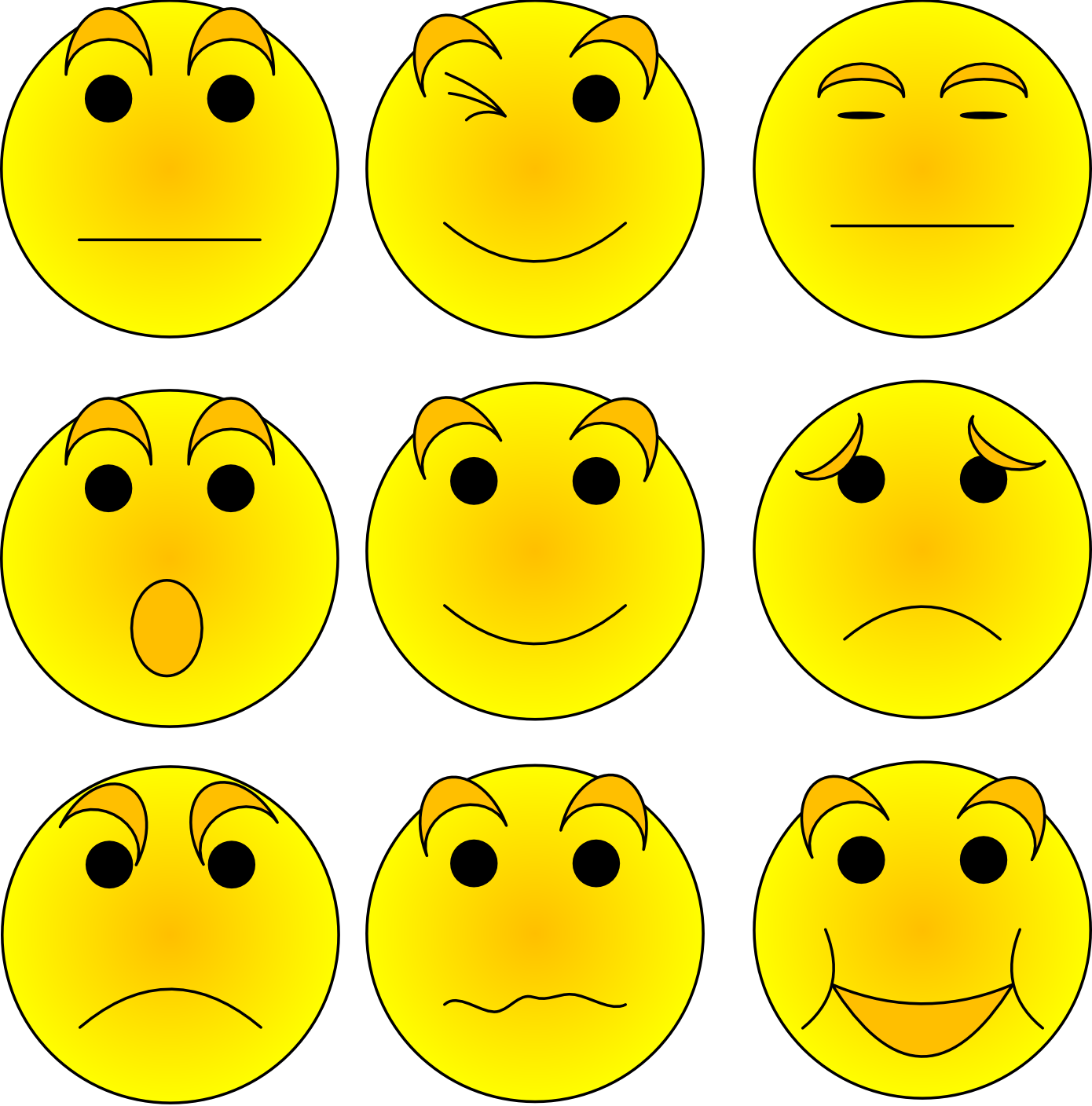 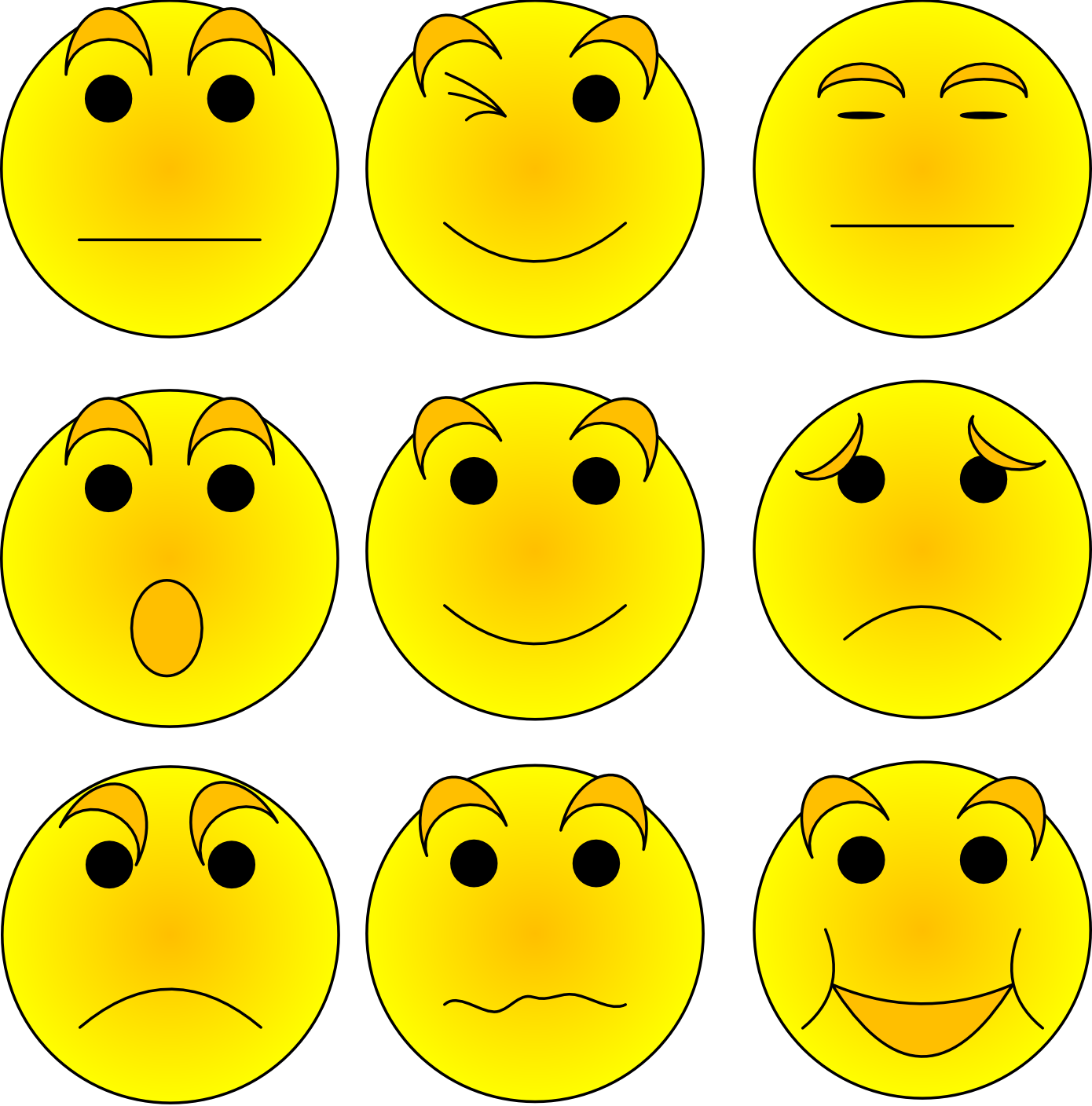 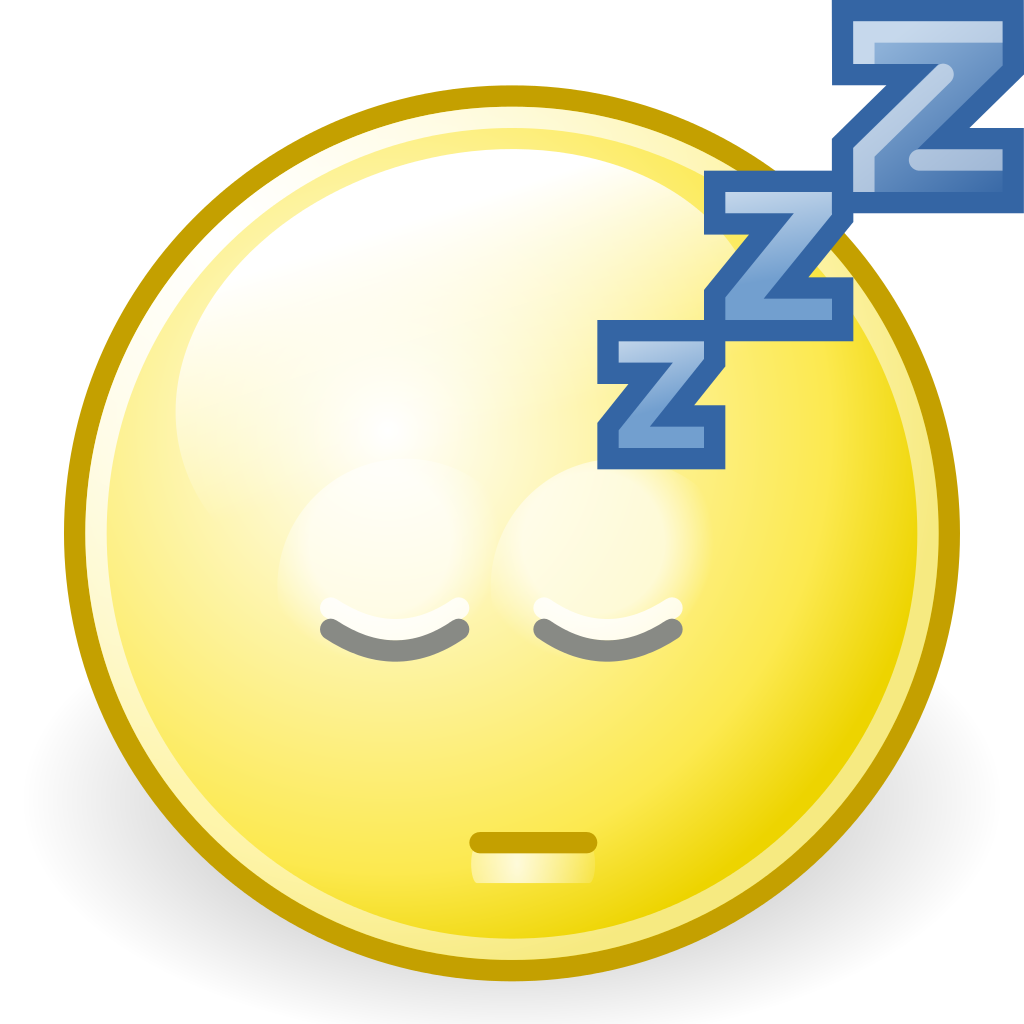 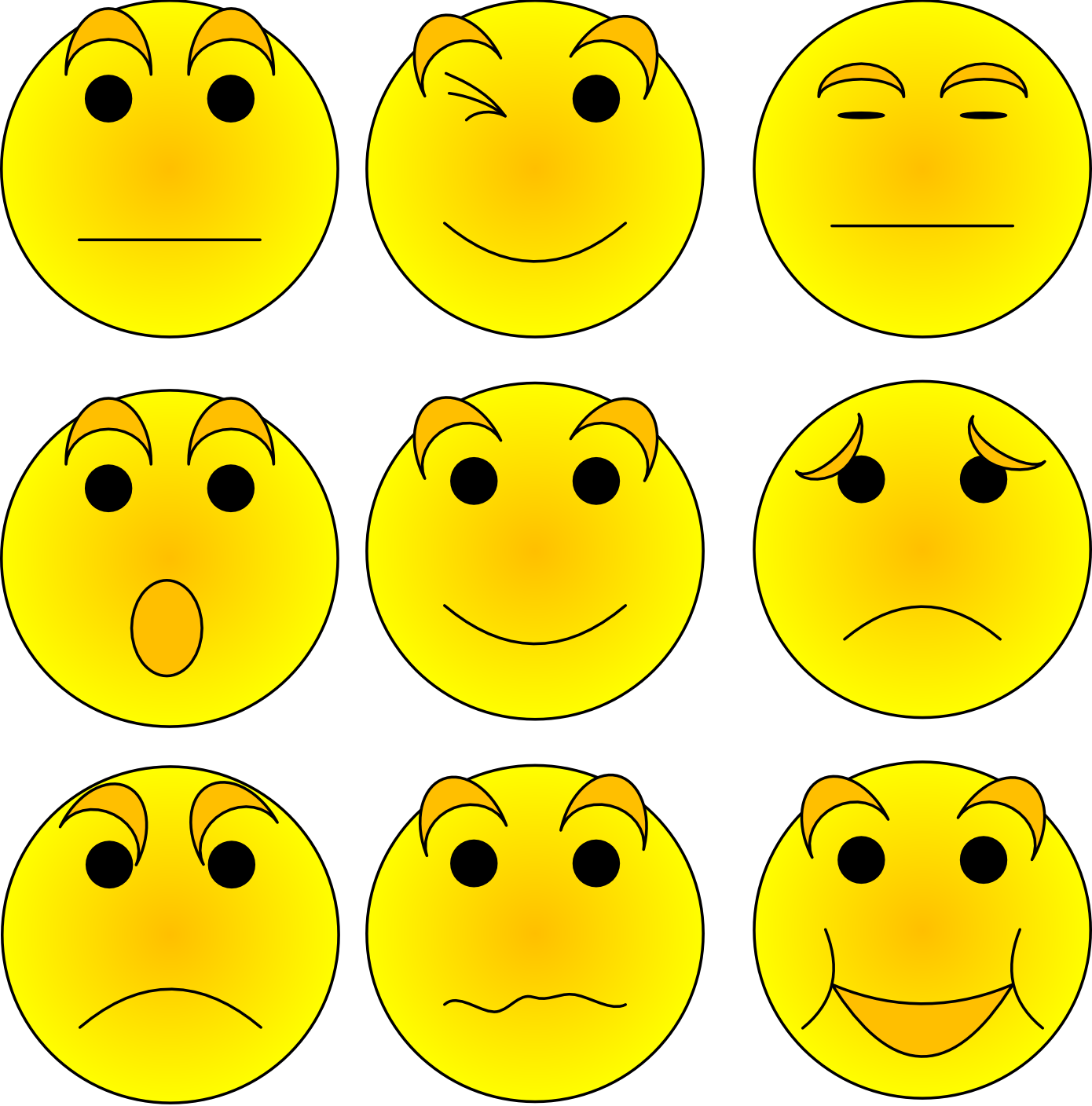 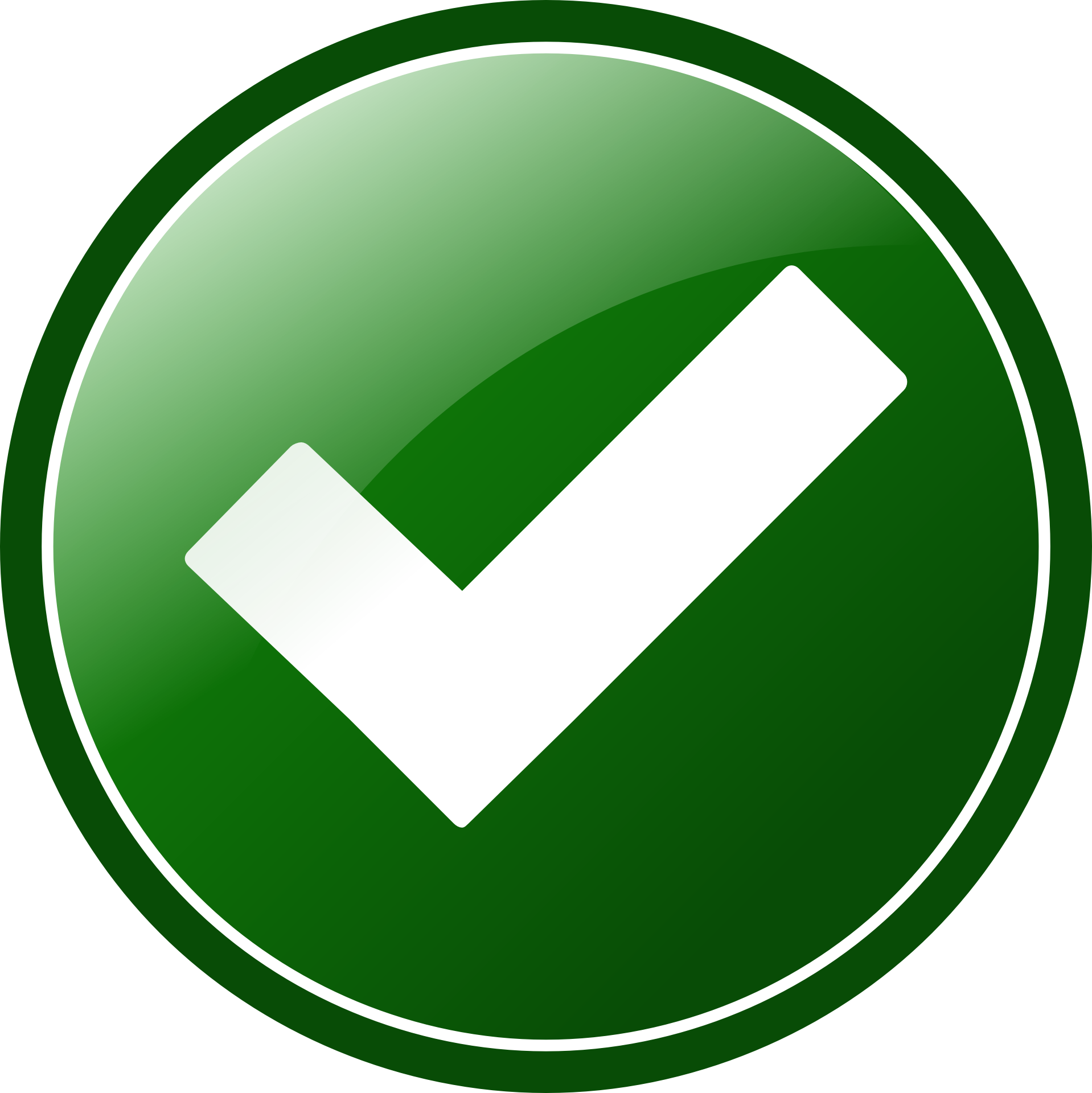 All Clear